СИНТАКСИС И ПУНКТУАЦИЯ.
ПОВТОРЕНИЕ
В гостях у ПРЕДЛОЖЕНИЯ
Задание: записать в карте урока те предложения, которые соответствуют схеме
                                          , и                                         
 
Внимание: знаки препинания не расставлены!!!
 
1. Дверь тихонько отворилась и царевна очутилась в светлой горнице.
2. Войско в горы царь приводит и промеж высоких гор видит шелковый шатер.
3. Вдруг раздался легкий звон и в глазах у всей столицы петушок спорхнул со спицы.
4. Свежий ветер пахнет мятой  васильками  лебедой.
Синтаксическая характеристика предложения
Бесшумно трепетали на клёне разноцветные листочки.
 - по цели высказывания;
 - по интонации;
 - по количеству грамматических основ;
 - по количеству главных членов;
 - по наличию/отсутствию второстепенных членов
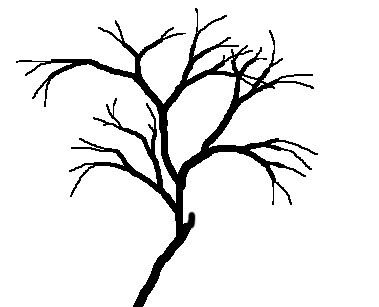 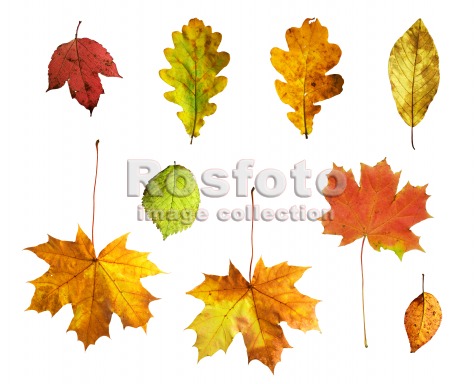 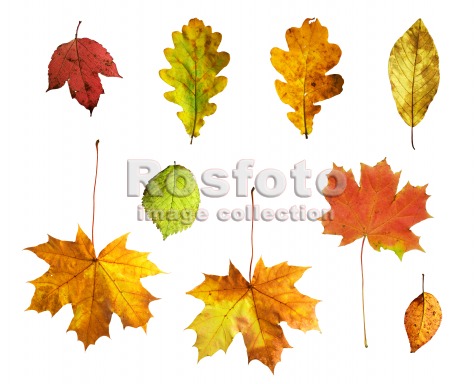 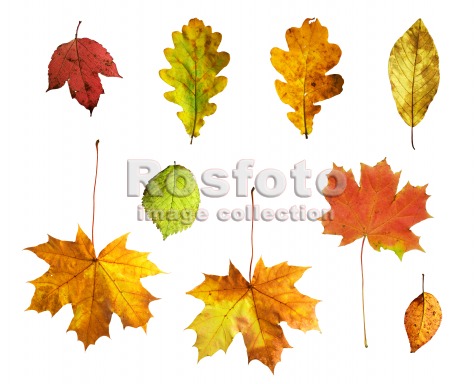 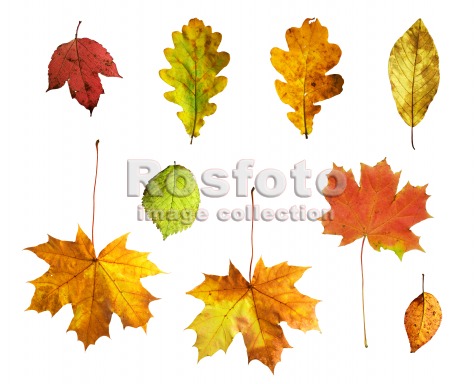 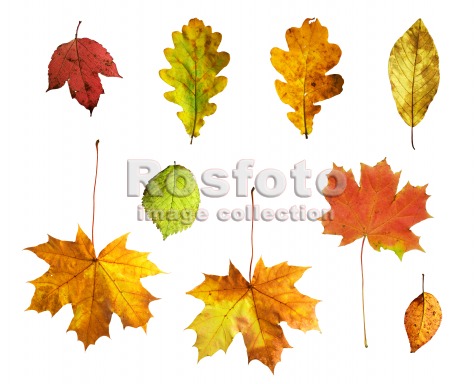 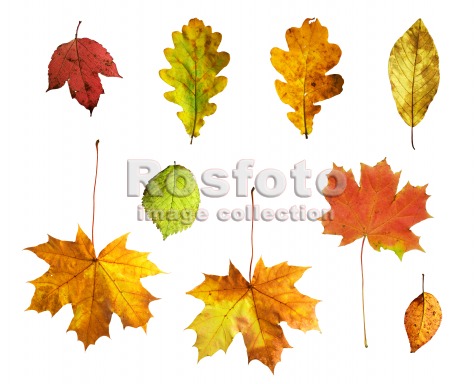 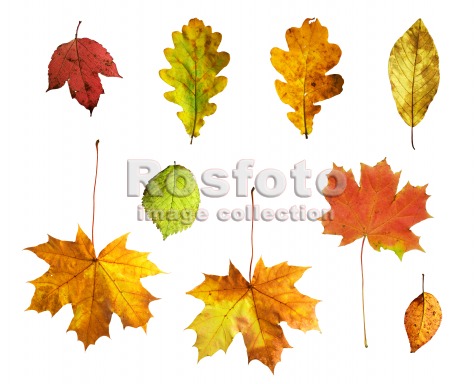 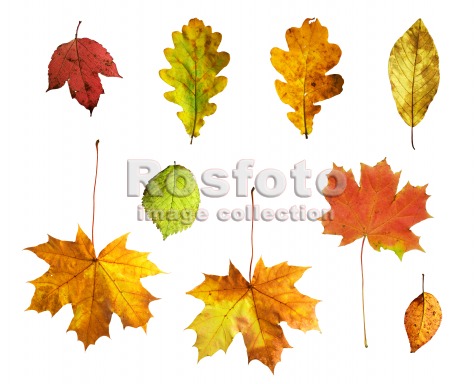 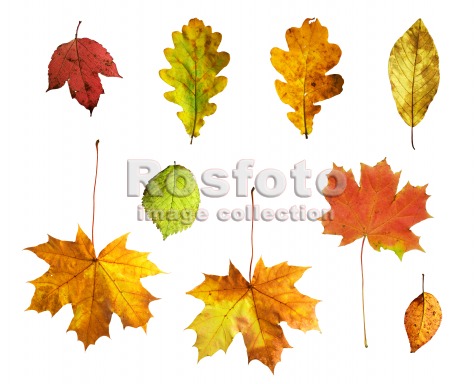 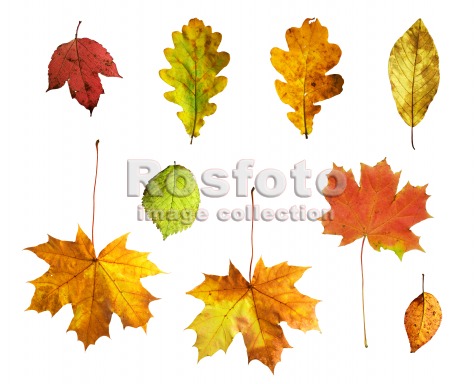 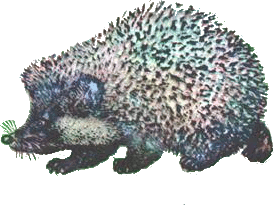 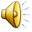 В гостях у ТЕКСТА
В городах и деревнях зима наступает по-разному. 
            Вот пришла зима и в наш родной любимый двор. Сразу же вся местность оказалась покрытой  снежным покровом, а дети потянулись на улицу. Санки, игры в снежки, снеговики, веселое настроение – все это теперь можно наблюдать в каждом дворе. Зима у многих людей вызывает счастье и чувство радости.
В городах и деревнях зима наступает по-разному. 
            Вот пришла зима и в наш родной, любимый двор. Сразу же вся местность оказалась покрытой  снежным покровом, а дети потянулись на улицу. Санки, игры в снежки, снеговики, веселое настроение – все это теперь можно наблюдать в каждом дворе. Зима у многих людей вызывает счастье и чувство радости.
«Да-нетка»
Дополнение – это главный член предложения, отвечающий на вопросы косвенных падежей?
Подлежащее может быть выражено именем существительным только в именительном падеже?
Синтаксис  изучает пунктуацию?
Грамматическая основа может быть словосочетанием?
Грамматическая основа  - это подлежащее + сказуемое?
Однородные члены предложения разделяются на письме запятыми?
Предложение по цели высказывания бывает восклицательным?
ВЗАИМОПРОВЕРКА:
Нет
Да
Нет
Нет
Да
Да
Нет
ОЦЕНКА:
7 + - оценка «5»
6-5+ - оценка «4»
4-3+ - оценка «3»
Менее 3+ - «повтори тему!»
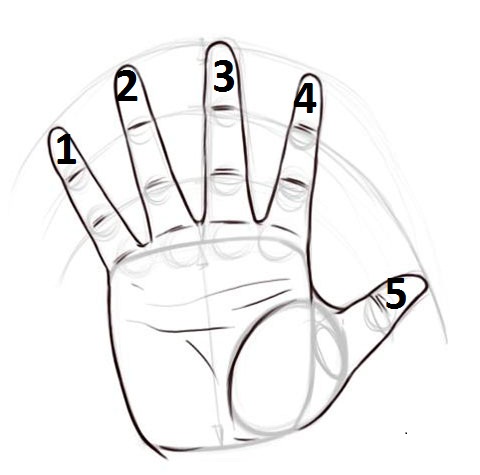 Моё настроение в течение урока
На уроке я испытал(а) затруднение при повторении…..
Мне не хватило…
Интереснее всего было…
Мне удалось повторить тему на отметку___
Спасибо за урок!
Удачного дня!